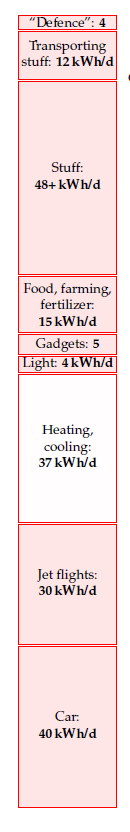 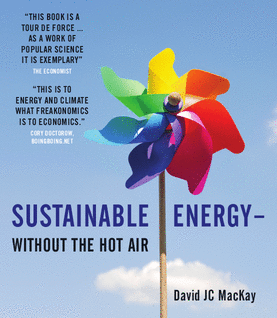 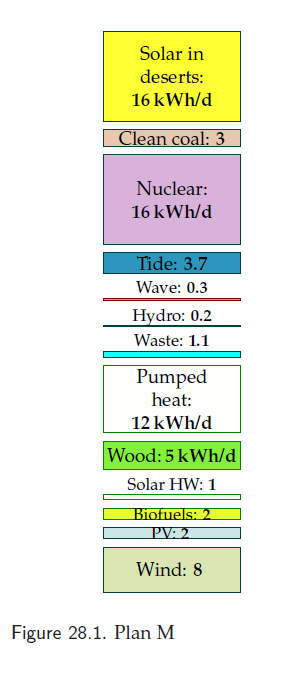 http://www.withouthotair.com/
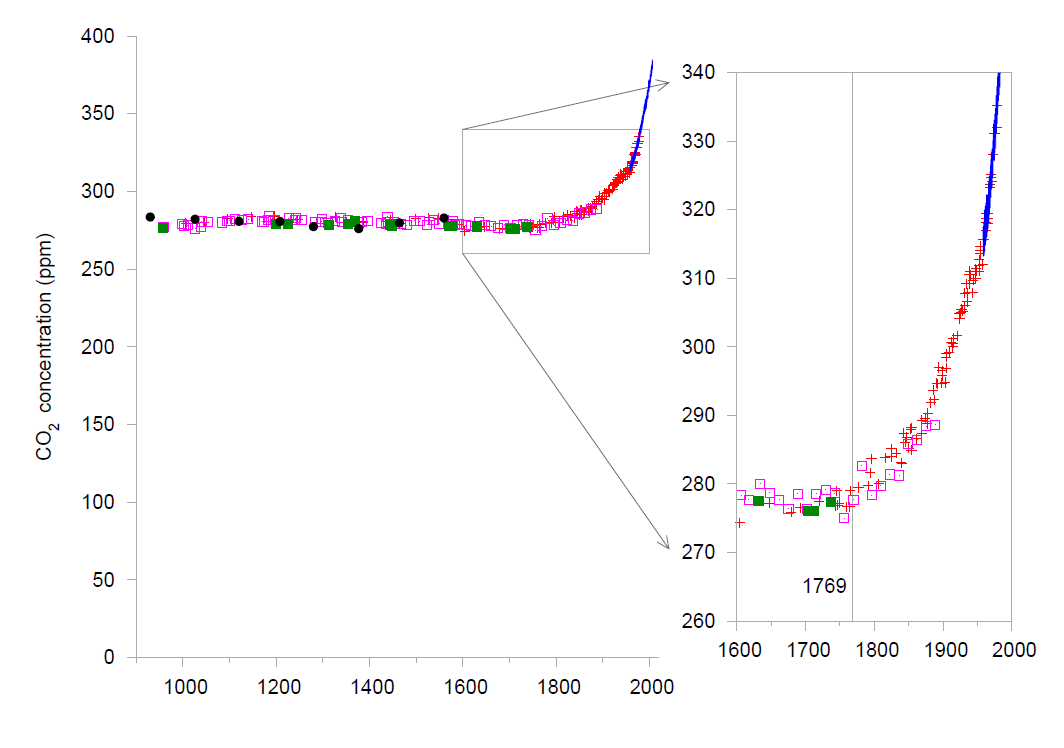 1769: the year James Watt invented the first practical steam engine